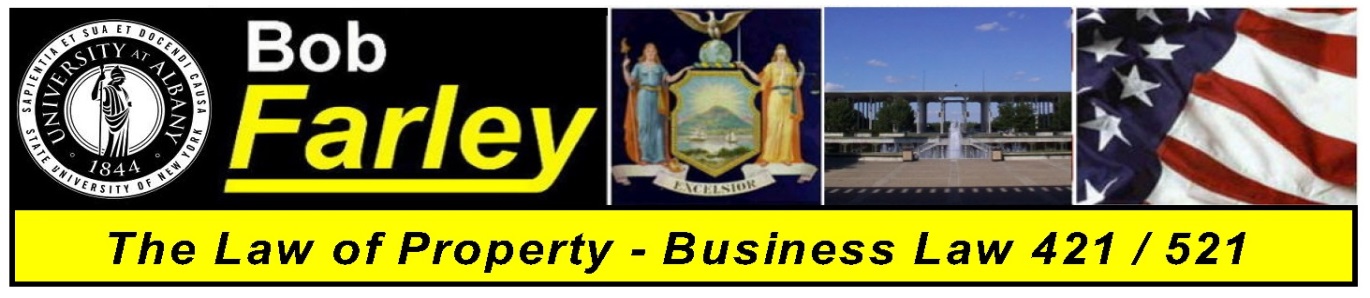 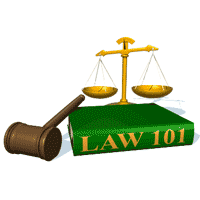 Slide Set 13 B:
Interference With Property Rights
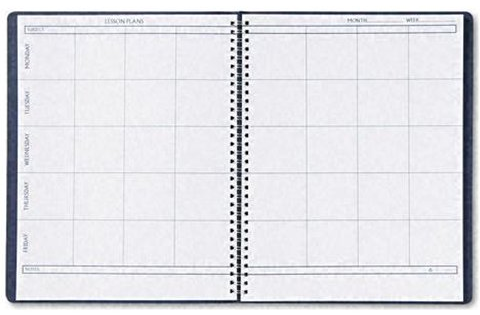 Last Time We Spoke About:
Real Property - Rights in Land
 Conveyances
    Part One: Definitions
	     Transfers, Conveyances and Security Interests
	     Contracts
	     Deeds
	     Mortgages
	     Recording 

 Class Exercise: Who Wants To Be A Home Owner
     Exercise in Buying A Home
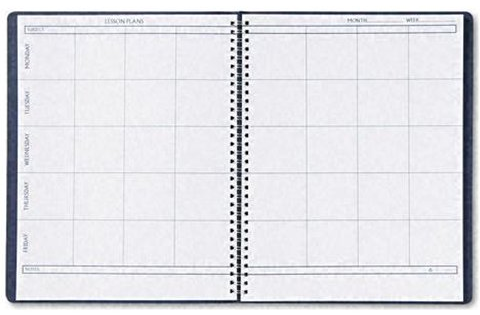 Tonight We Will Speak About: 
Real Property - Rights in Land
 Title Security
    Part One: The Value of Title Searches

 Interference With Property Rights
    Part Two: Nuisance, Trespass and Ejectment

 Land Use
    Part Three: Definitions / Zoning / Planning / Eminent Domain and Takings 

 Class Case: Kelo v. City of New London
     Economic Development v. Property Rights
Interference with Property Rights
Nuisance, Trespass and Ejectment
4
Nuisance  

The law has long recognized the concept that one must not use one’s property to injure another’s property.  When this type of conduct occurs it can legally be classified as Nuisance.
Private Nuisance – A private nuisance is the substantial interference with private rights to use and enjoy land, produced by either intentional and unreasonable conduct, or by unintentional conduct that is either negligent, reckless, or so inherently dangerous that strict liability is applied.
Public Nuisance – A Nuisance that affects the rights held in common by many landowners, i.e. the public, rather than the specific rights of an individual, targeted landowner can be classified as a public nuisance.
5
Nuisance  
Unlike Trespass which involves a physical invasion of a person’s land, i.e. an interference with a person’s exclusive right of possession, Nuisance involves an interference, usually by instrumentality, with a person’s right to use and enjoy their land.
Examples:
Private Nuisance – An adjoining land owner decides to open a vehicle repair shop next to an organic gardener.  Each day, due to numerous oil changes, oil spills from the repair shop property onto the garden, leaching into the garden’s soil.  The owner of the garden would have an action in private nuisance against the owner of the repair shop. 
Public Nuisance – A cement plant lawfully discharges chemicals from its smokestacks, which causes cement particles to land all over the homes and yards of an adjacent town.  Because the town’s residents’ health and safety might be seen as being adversely affected, the town could maintain an action in public nuisance against the owner of the cement factory.
6
Nuisance  

Remedies for nuisance include remedies at law and equity or both.  As a result, a party who has suffered a nuisance can bring an action for:
	*	Money Damages;
	*	Injunction (to have the person creating the 	nuisance cease creating it); or
	*	Both
7
Trespass
    Generally  

The law has also long recognized the concept that a property owner is entitled to use one’s property with out interference from others, and that property owners have an inherent right to exclude those who may so wish to so interfere. 

When this type of physical interference occurs, it can legally be classified as Trespass.

Trespass Defined – At common law, any intentional and unprivileged entry onto land owned or occupied by another constituted a trespass. Although recent developments in the law have focused on carving out special exceptions to liability, the basic liability standards have not changed.
8
Trespass
    Generally  

Intent - The element of intent has a special meaning in trespass law.  A trespasser is strictly liable; good faith, knowledge, and fault are irrelevant.  A person commits trespass, even if they merely walk across a property owner’s land, mistakenly believing it to be their own. The trespass doctrine requires only that the trespasser intended to enter onto the land as a matter of free choice, not that he had a subjective intent to trespass or even knew he was trespassing. 

Entry - Although trespass always involves a physical invasion, a trespass may occur without any personal entry by the trespasser. For a trespasser will also be liable in trespass, if they cause a thing or a third person to enter the property owner’s land.  This doctrine also applies to entries below the land surface (e.g., through tunnels or caves) as well as-at least partially to entries in the air space over the land.

Remedies - A trespasser is liable even if the entry causes no actual damage. A court can hold a trespasser liable for nominal damages and, upon the property owner’s request, can enjoin any further trespass.
9
Trespass  
	General Exceptions to Trespass Liability
	An entry under a legally recognized privilege               does not constitute a trespass. 
	A privileged entry is one made with the landowner's consent. 
	If an owner invites a repairman onto their land to fix a leaky pipe, then the workman’s entry is privileged. 
	Privilege may also be found of necessity. 
	A firefighter may enter private property to save an adjacent house from fire.
	A police officer may enter to arrest a suspect. 
	Private persons can also be found to have a privilege to enter another's land in an emergency situation (e.g., while fleeing from an attacking bear).
10
Trespass  

Remedies for trespass also include remedies at law and equity or both.  As a result, a party who has suffered a trespass can bring an action for:
	*	Money Damages; (can be nominal)
	*	Injunction (called ejectment, to have the trespasser removed from the property and/or enjoined from re-entering it); or
	*	Both
11
End of Class Thirteen B

For next time – Review Assignments as follows on the Webpage:

Lecture Slides
Selected Readings
Cases and Exercises

We are a hot bench.

Questions?